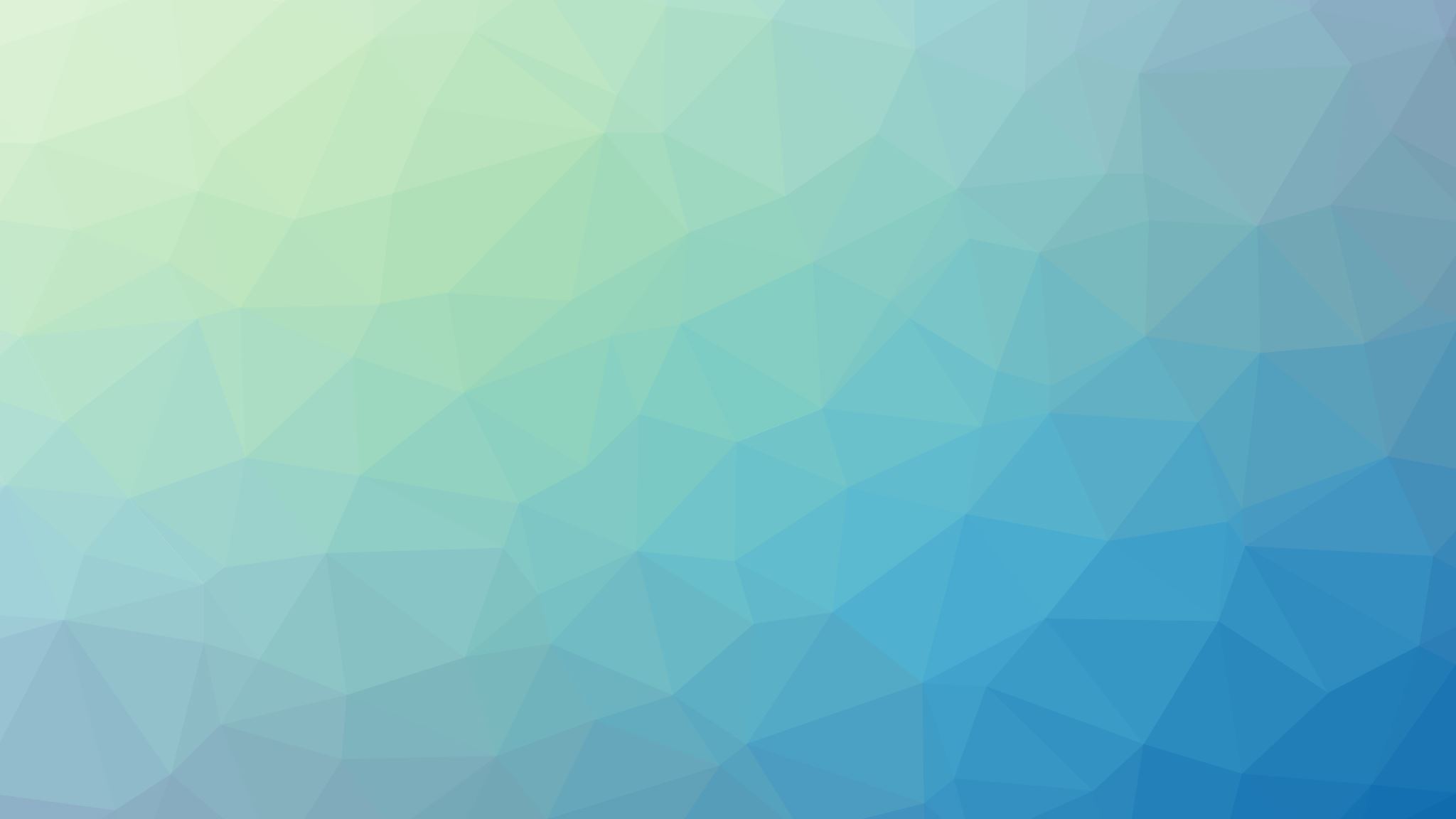 MSB – Fees/School/Course
Presented by: Kelly Stockton & Jennifer McCrary
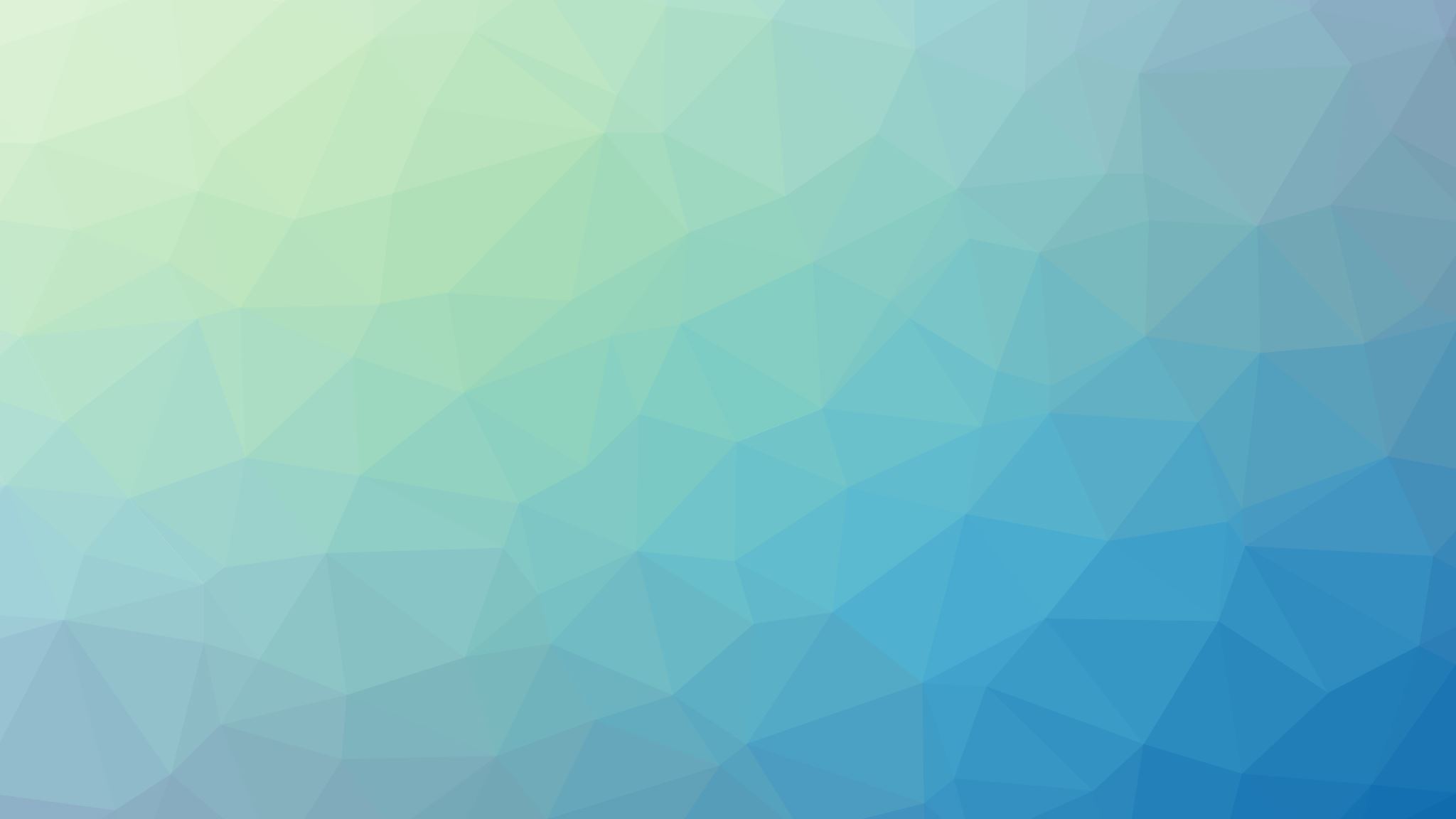 Fees:Items which are not optional purchases.  They are directly related to a course, fine, or involvement in extracurricular activities such as band/cheer, etc.
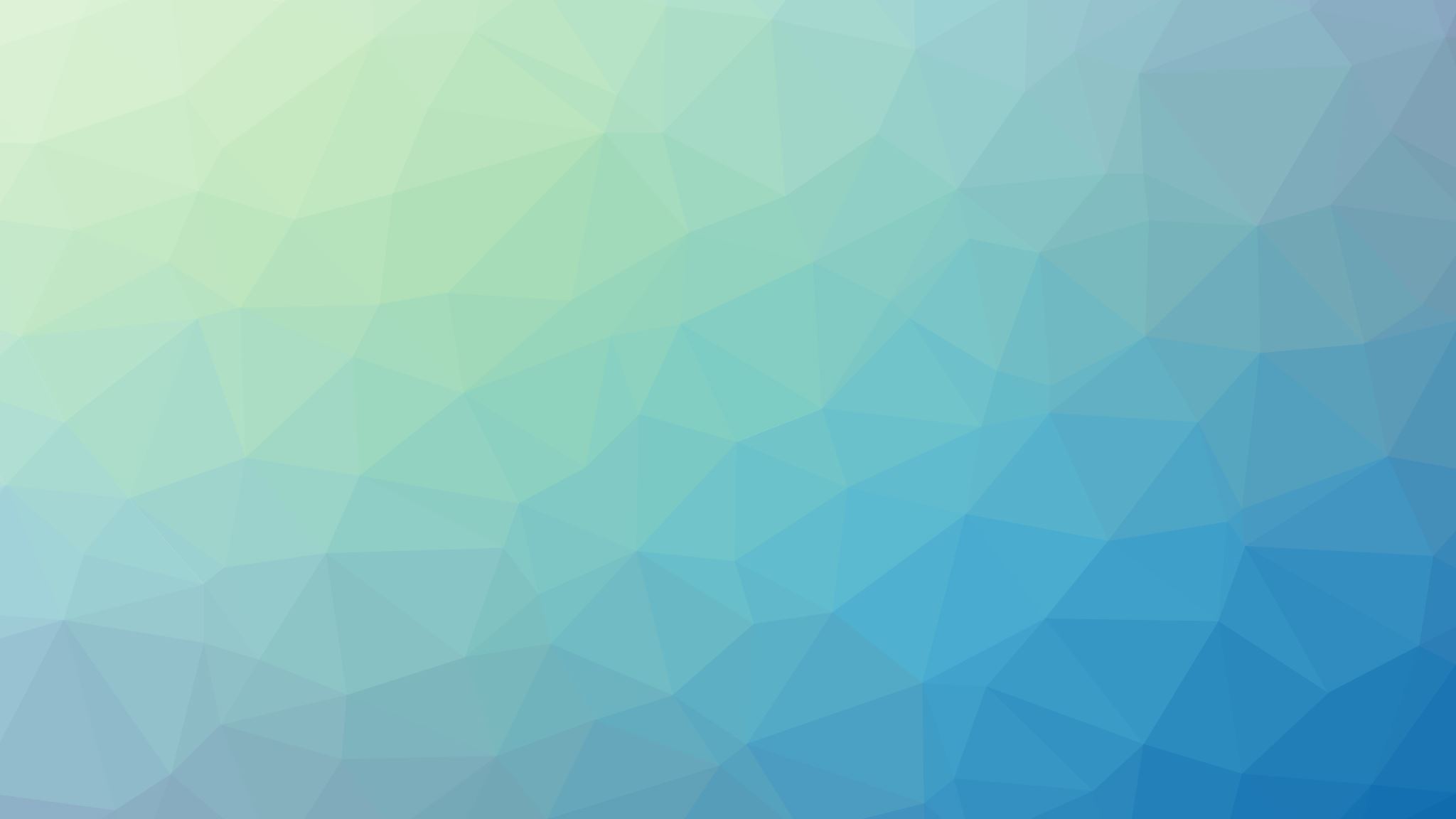 School Fees:Fees that assessed for items not associated with a specific course number.  They can be assessed to one student or a specific group of students.Ex: Operational fee, Computer damages, Band obligations.
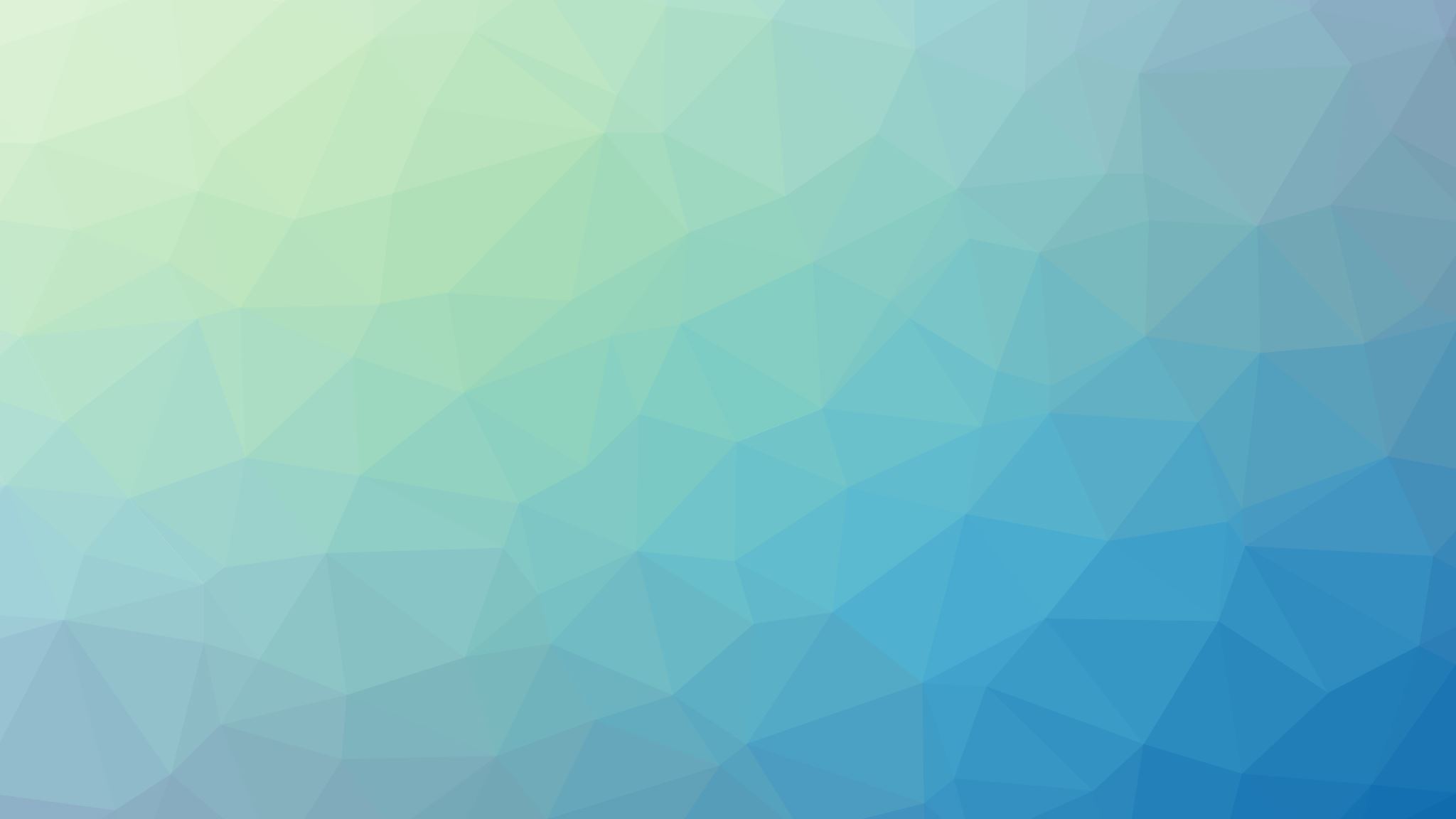 Course Fees:Fees that assessed for specific course.  The course fees are set by the ALSDE and can be found in the Academic Guide (see link below)The condensed version begins on page 148When to assess and how to make the date change in one keystroke
AG 2024 Class of 2028
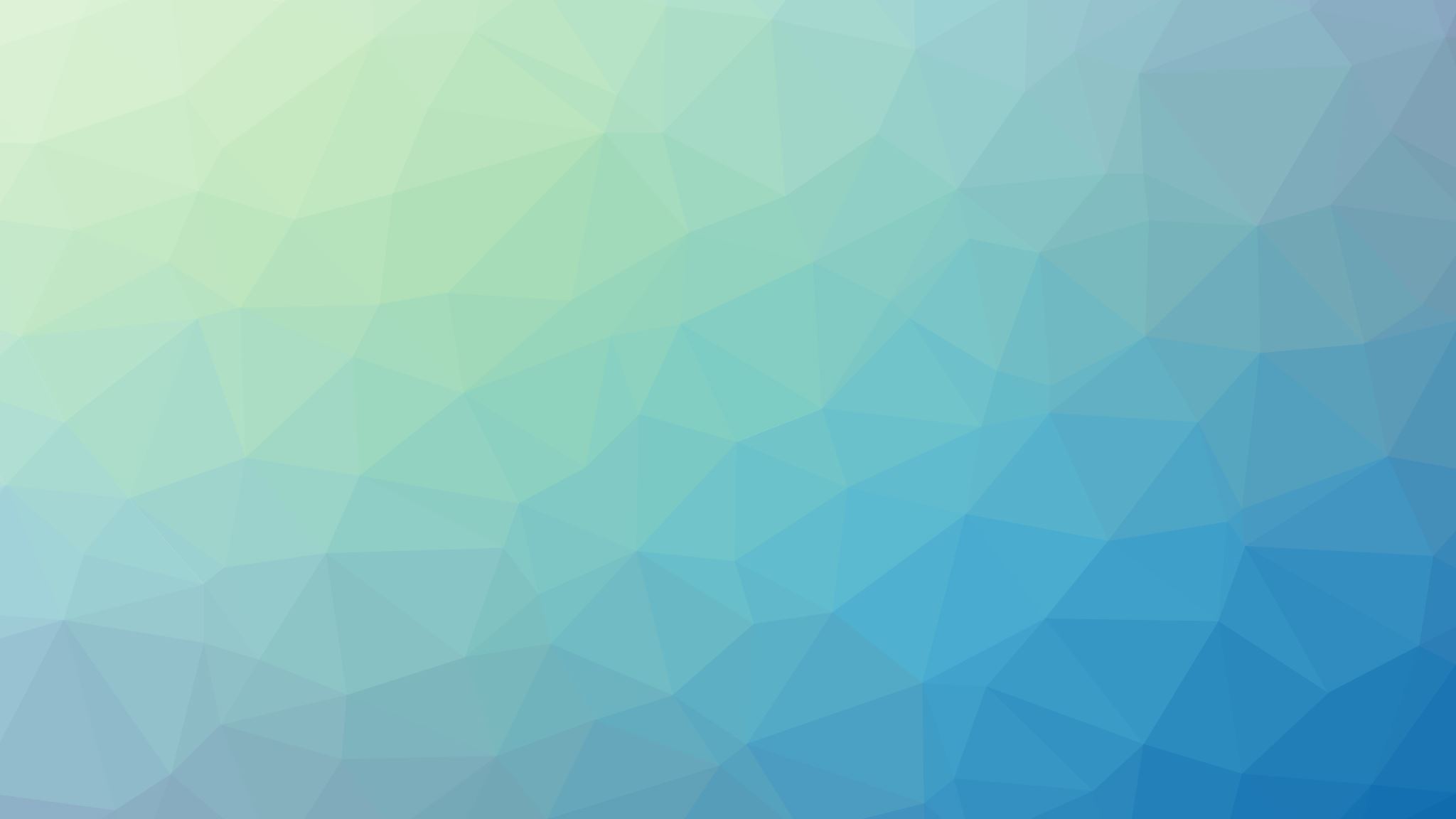 When to create a product and when to invoice.Products:Optional ItemsField TripsT-ShirtsInvoices:School FeesCourse FeesItems required to participate in an extracurricular activityFines/Penalties
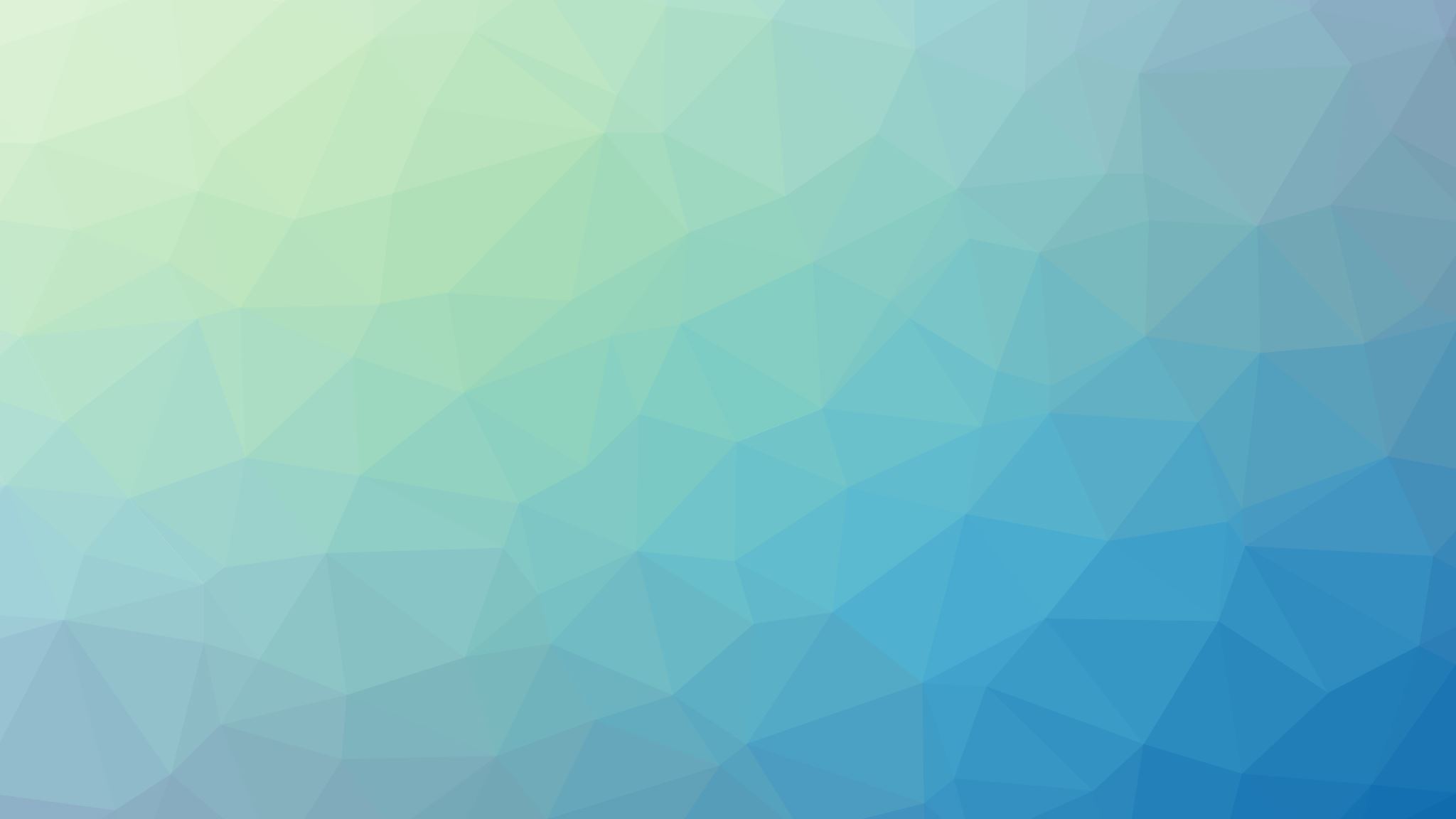 REFUND/FEE REMOVALWhat do you need to issue a refund or remove a fee (See link below)When are refunds issued When do you issue the refund in MSBWhen do you issue a checkWhat to do if the refund is in a prior fiscal year
Refund/Fee Removal Request Form
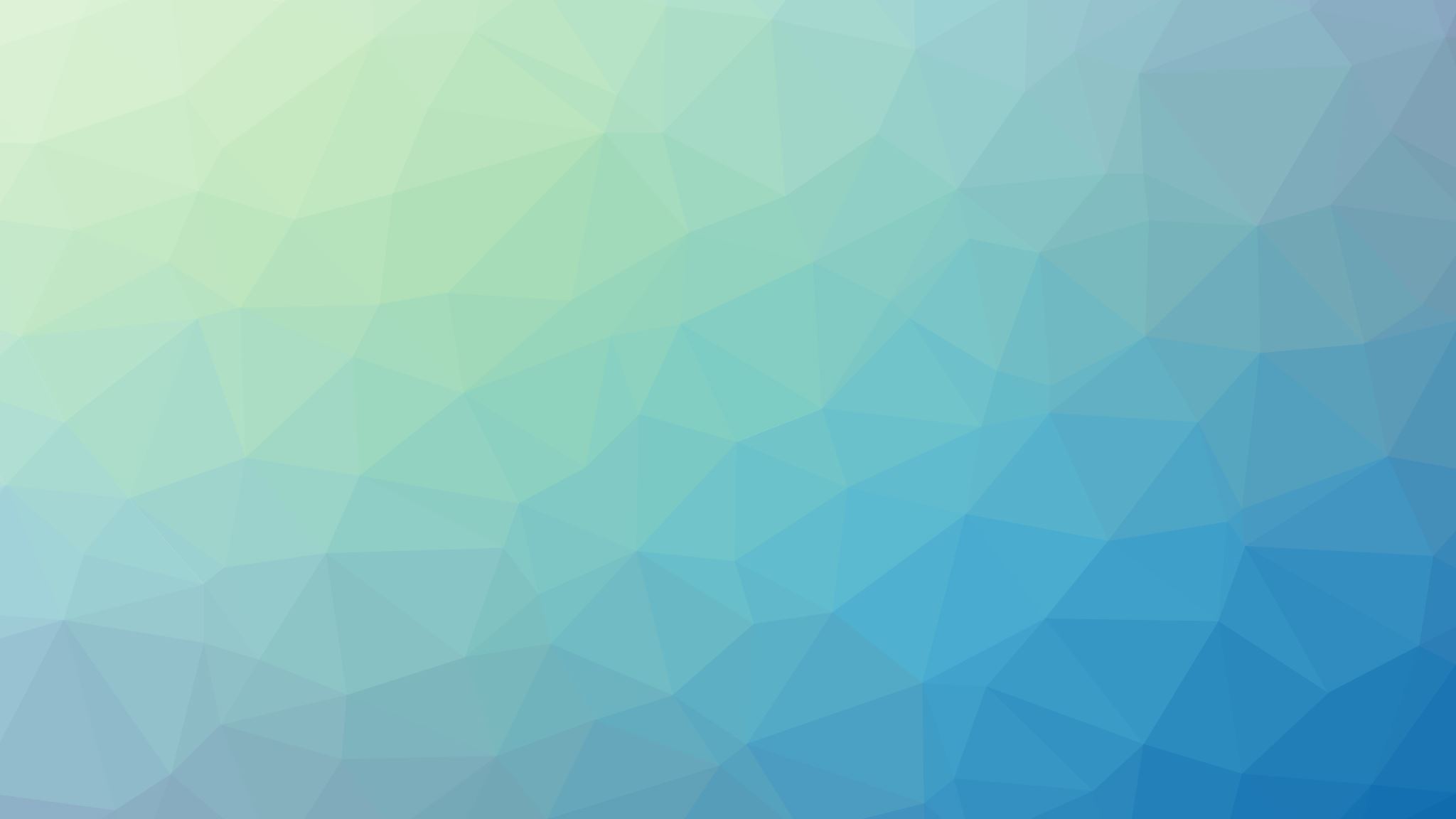 Power School offers a report we found useful in setting up the course fees.Main ScreenPSCB DEV ReportScheduling (Current Year)Course Enrollment Counts or Sections – Details ReportSet to All Teachers – All Department – All CoursesMake it your own